Инновационные образовательные технологии в современной школе на уроках английского языка
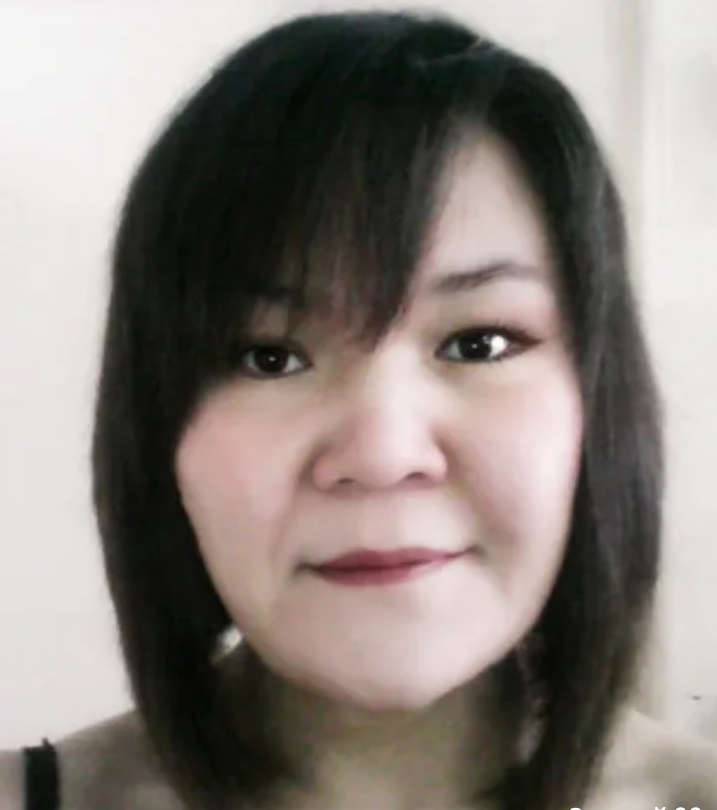 Данзанова Ирина Васильевна
Учитель английского языка МБОУ ООШ с. Иннокентьевка
Без коренного пересмотра целей образования и системы организации работы школы, школьникам сложно адаптироваться к новым социальным условиям и «информационному взрыву».
В новых социальных условиях одним из важных направлений в системе образования в школе становится разработка и внедрение педагогических технологий, соответствующих требованиям времени.
Педагогическая технология
Педагогическая технология – это интегративный процесс, включающий способы организации деятельности учеников для анализа проблем и управления их решением, охватывающих все аспекты усвоения знаний.
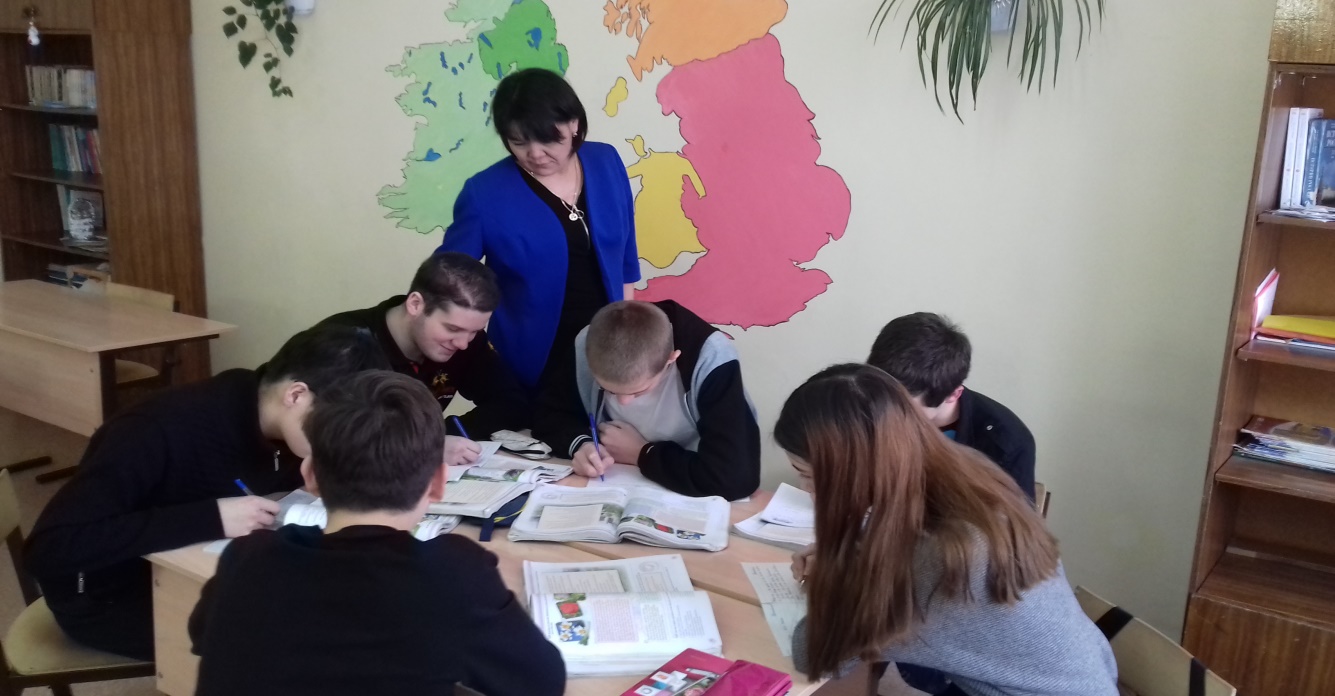 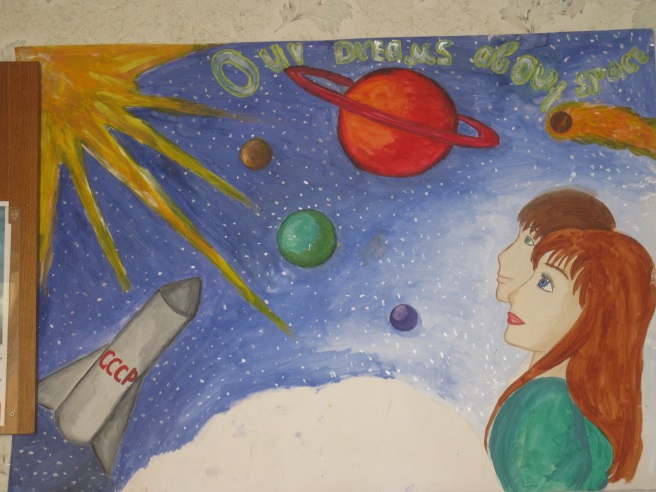 Признаки педагогической технологии
1. Чёткая, последовательная педагогическая, дидактическая разработка целей обучения, воспитания; 
2. Структурирование, упорядочение, уплотнение информации, подлежащей усвоению;
3.Комплексное применение дидактических, технических, в том числе и компьютерных средств обучения и контроля;
4. Усиление, насколько это возможно, диагностических функций обучения и воспитания;
5.Гарантированность достаточно высокого уровня качества обучения.
КЛАССИФИКАЦИЯ   ТЕХНОЛОГИЙ
По философской основе
По уровню применения
По ведущему фактору психического развития
По характеру содержания и структуре
По организационным формам
По типу управления познавательной деятельностью
По концепции усвоения
По подходу к ребенку
По ориентации на личностные структуры
По  преобладающему методу
По категории обучающихся
По направлению модернизации
Современные педагогические технологии
Современные педагогические технологии
Информационно-коммуникационная
Здоровьесбе-регающая
Проблемное обучение
ТЕХНОЛОГИЯ
Разноуровневое обучение
Развивающее 
обучение
Игровая
Проектная
Обучение в сотрудничестве
Критерии определения эффективности использования инновационных технологий
Уровень мотивации к обучению.
 Участие учащихся в проектной деятельности и творческих конкурсах.
 Сформированность  потребности в здоровом образе жизни.
 Степень удовлетворенности  школьной жизнью учащихся и родителей.
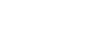 ОСНОВНАЯ ЦЕЛЬ ОБУЧЕНИЯ АНГЛИЙСКОМУ ЯЗЫКУ:1. формирование и развитие коммуникативной культуры школьников 2.обучение практическому овладению английским языком.
Задача учителя   
создать условия практического овладения языком для каждого учащегося; 
выбрать оптимальные методы обучения, позволяющие каждому
ученику проявить свою творческую активность;
Пробудить познавательную деятельность учащегося в процессе обучения английскому языку.
ИНФОРМАЦИОННЫЕ ТЕХНОЛОГИИ
Применение информационных технологий в обучении английскому языку стало необходимым и важным. Использование компьютера значительно облегчает процесс изучения языка через реализацию одного из принципов обучения — наглядности.Общеизвестно, что мультимедийные презентации активно вошли в процесс обучения английскому языку. Учащиеся используют Интернет для сбора материала. Одной из возможностей использования мультимедийных технологий на уроке является подготовка и проведение комбинированных, интегрированных уроков. Создание презентаций предполагает субъектно-объектные отношения: учитель-создатель или ученик-создатель
Уроки с использованием презентаций
 Microsoft Power Point.
помогают реализовать личностно-ориентированный подход в обучении
 обеспечивают индивидуализацию и дифференциацию обучения с учётом способностей детей, их уровня обученности, склонностей и т.д 
визуальная насыщенность учебного материала делает его ярким,  убедительным и способствует интенсификации процесса его усвоения
Использование компьютерной презентации на уроке позволяет:
воздействовать сразу на  несколько видов памяти: зрительную, слуховую, эмоциональную и в некоторых случаях моторную.
 повысить мотивацию учащихся;
 использовать большое количество иллюстративного материала;
интенсифицировать урок, исключив время для написания материала на доске;
вовлечь учащихся в самостоятельный процесс обучения, что особенно важно для развития их общеучебных навыков.
Мультимедийная презентация на уроке  как методический прием
Методика использования 
мультимедиа технологий предполагает:

  совершенствование системы управления обучением на различных этапах урока; 
 усиление мотивации учения; 
улучшение качества обучения и воспитания, что повысит информационную культуру учащихся; 
повышение уровня подготовки учащихся в области современных информационных технологий; демонстрацию возможностей компьютера, не только как средства для игры
Использование мультимедийных презентационных технологий для решения педагогических задач
дефицит источников учебного материала; 
возможность представления в мультимедийной форме уникальных информационных материалов (картин, рукописей, видеофрагментов, звукозаписей и др.); 
необходимость систематизации и структурного представления учебного материала; 
визуализация изучаемых явлений, процессов и взаимосвязей между объектами; 
необходимость работы с моделями изучаемых объектов, явлений или процессов с целью исследования их свойств и др.
Мультимедийные уроки помогают решить следующие дидактические задачи:
усвоить базовые знания по предмету;

систематизировать усвоенные знания; 

сформировать навыки самоконтроля;

сформировать мотивацию к учению в целом 
оказать учебно-методическую помощь учащимся в самостоятельной работе над учебным материалом 

При использовании на уроке мультимедийных презентаций структура урока принципиально не изменяется. В нем по-прежнему сохраняются все основные этапы, изменятся,    возможно, только их временные характеристики.
При использовании презентации необходимо:
ориентироваться на развитие мыслительных (умственных) способностей ребенка, т.е. развитие наблюдательности, ассоциативности, сравнения, аналогии, выделения главного, обобщения, воображения и т.п.; 

дать возможность успешно работать на уроке с применением компьютерных технологий и сильным, и средним, и слабым учащимся.
Thank you for your attention!
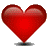 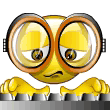 Преимущества работы с компьютером и его бесспорные достоинства